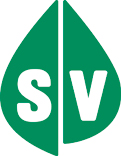 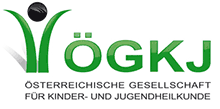 Rehabilitation von Kinder- und Jugendlichen 

Was ist noch zu tun ?
Wolfgang Sperl  

Referat Rehabilitation für Kinder- und Jugendliche der ÖGKJ
Vernetzungstreffen  Kinder- und Jugendlichenrehabilition in Österreich
Freitag, den 19. Oktober 2018  Hauptverband
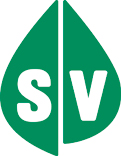 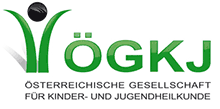 Referat Rehabilitation im Kindes- und Jugendalter ÖGKJ 
Sitzung am 27.09.2018  ÖGKJ Jahrestagung in Linz
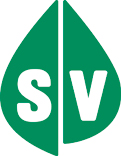 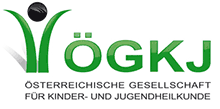 Referat Rehabilitation im Kindes- und Jugendalter ÖGKJ 
Sitzung am 27.09.2018  ÖGKJ Jahrestagung in Linz
Teilnehmerliste:
Carvini Anna, Bad Erlach						anna.carvini@kinderjugendreha.at
Fischmeister Gustav, Leuwaldhof				gustav.fischmeister@reha-stveit.at
Greber-Platzer Susanne						susanne.greber-platzer@meduniwien.ac.at
Jörgl Peter, Klinik Judendorf Strassengl			peter.joergl@klinik-judendorf.at
Kamper Adrian							adrian.kamper@klinikum-wegr.at
Kronberger-Vollnhofer Martina					martina.kronberger@kinderhospizmomo.at
Möslinger Dorothea						dorothea.moeslinger@meduniwien.ac.at
Schwarz Rudolf							rudolfsilvesterschwarz@gmail.com
Sperl Wolfgang							w.sperl@salk.at
Topf Reinhard, St. Anna Kinderspital	 			reinhard.topf@stanna.at
Tulzer Gerald			         				g.tulzer@mac.com
Weinzettel Robert, Wildbad					r.weinzettel@optimamed.at
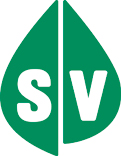 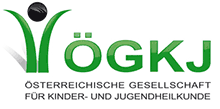 Referat Rehabilitation im Kindes- und Jugendalter ÖGKJ 
Sitzung am 27.09.2018  ÖGKJ Jahrestagung in Linz                                   Ergebnisse „Was ist noch zu tun“
1)   „Rehakultur“ in Österreich/„Kulturänderungen“ in der Pädiatrie schaffen:
 
Kultur bei den Kassen: Information an alle Chefärzte, Zuweisung muss unkompliziert möglich sein.
Kultur in den Kliniken: Information und Empfehlungen der Teams, welche Kinder zur Rehabilitation fahren sollen und können.
Information der Selbsthilfegruppen und aller psychosozialer Teams der Kliniken, Rehabilitationszugänge ermöglichen.
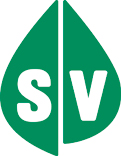 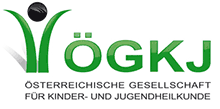 Referat Rehabilitation im Kindes- und Jugendalter ÖGKJ 
Sitzung am 27.09.2018  ÖGKJ Jahrestagung in Linz                                   Ergebnisse „Was ist noch zu tun“
2)  Die Familienorientierung ausweiten, es benötigen auch andere Kinder/Familien  bzw. Indikationen eine familienorientierte Reha      (Mental Health, Neuropädiatrie, Herz,…) 

Vorschlag kinderärztlichen Beirat bilden, mit Einzelfallbewilligungen starten, auch für andere Indikationen.
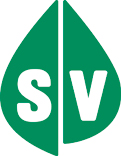 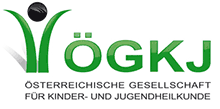 Referat Rehabilitation im Kindes- und Jugendalter ÖGKJ 
Sitzung am 27.09.2018  ÖGKJ Jahrestagung in Linz                                   Ergebnisse „Was ist noch zu tun“
3) Rehaangebot  besser bekanntmachen, Antragsstellung erleichtern

Auf der ÖGKJ Homepage, auf Homepages  der anderen Fachgesellschaften. 
Auch über Sozialversicherungsträger, ähnliche Darstellung und Brochuren  wie bei den Erwachsenen bei der Pensions-versicherungsanstalt (Kur und Reha-Angebot für Erwachsene).
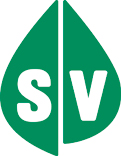 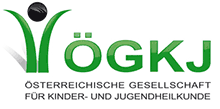 Referat Rehabilitation im Kindes- und Jugendalter ÖGKJ 
Sitzung am 27.09.2018  ÖGKJ Jahrestagung in Linz                                   Ergebnisse „Was ist noch zu tun“
4) Kinder- und Jugendliche von 0-1 Jahre zulassen, damit auch die Säuglinge unter einem Jahr, hier gibt es ebenfalls Rehabilitations-bedarf, das betrifft alle Indikationsgruppen.
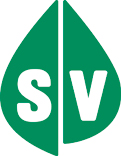 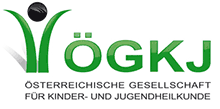 Referat Rehabilitation im Kindes- und Jugendalter ÖGKJ 
Sitzung am 27.09.2018  ÖGKJ Jahrestagung in Linz                                   Ergebnisse „Was ist noch zu tun“
5) Transitionsthema regeln 
Schnittstelle zum Erwachsenenalter einbeziehen, z.B. in der Onko, im  Mental-Health-Bereich u.a. 
Transitionsprogramme in die Rehabilitation inkludieren.
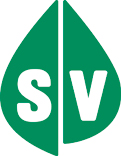 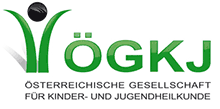 Referat Rehabilitation im Kindes- und Jugendalter ÖGKJ 
Sitzung am 27.09.2018  ÖGKJ Jahrestagung in Linz                                   Ergebnisse „Was ist noch zu tun“
6) Neue Konzepte verhandeln im Mental-Health-Bereich: 
Hier besonders Kinder- und Jugendpsychiatrie mit einbinden, die Vergangenheit klären, zukünftige gemeinsame Konzepte entwickeln.
Arbeitsgruppe bilden mit KJP und Sozialpädiatrie zur Etablierung der Einrichtungen.
 
7) Adipositas-Reha-Konzept entwickeln, vorhandene Einrichtungen einbinden bzw. auch das Reglement der Zuweisungen und Versorgung erstellen. Einbindung in ein österreichweites Adipositasgesamtkonzept.
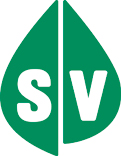 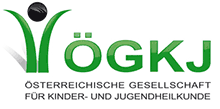 Referat Rehabilitation im Kindes- und Jugendalter ÖGKJ 
Sitzung am 27.09.2018  ÖGKJ Jahrestagung in Linz                                   Ergebnisse „Was ist noch zu tun“
8)   Mutter und Kind Therapie im Mental Health Bereich: Kind und Mutter beide mit Mental-Health Diagnose  benötigen die familienorientierte Rehabilitation benötigen, unklar dzt., wie in so einer Konstellation qualitätsgesichert therapiert werden kann.
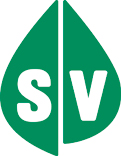 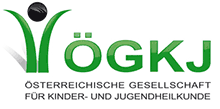 Referat Rehabilitation im Kindes- und Jugendalter ÖGKJ 
Sitzung am 27.09.2018  ÖGKJ Jahrestagung in Linz                                   Ergebnisse „Was ist noch zu tun“
9) Inhaltliche Feinabstimmung der Indikationen durch AG der ÖGKJ,       z. B. Gastro, Rheuma, Pulmo, Mental Health, und anderen  Indikationen. 

10) Sprachbarriere überwinden, sicherstellen, dass auch Übersetzungen möglich sind. 

11)   Qualitätssicherung der Outcomes in den Rehazentren in Österreich untereinander abstimmen und gemeinsam  entwickeln (Reha-Forschung).
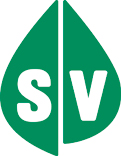 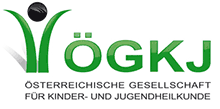 Referat Rehabilitation im Kindes- und Jugendalter ÖGKJ 
*Vorschlag Doz. Spiel, schriftlicher Nachtrag zur Sitzung: 
Ergebnisse „Was ist noch zu tun“
12)   Angehörige (im Mental Health Bereich) als Leistungsempfänger, 
eine entsprechende Differenzierung der Rolle von Angehörigen könnte 
sein:    Patient, Co-Therapeut, Begleitperson. 
Spezielle Tagsätze für bestimmt Diagnosen/Indikationsgruppen. Zugestehen einer Flexibilität in der Anfangsphase bezgl. der Strukturqualitätskriterien.
Kinder- und Jugendrehabilitation
Ausgangslage
Erworbenene
Störungen
Angeborene
Störungen
GKK
AUVA(PVA)
SOZIALFONDS
LÄNDER
SOZIALVERSICHERUNG
BUND
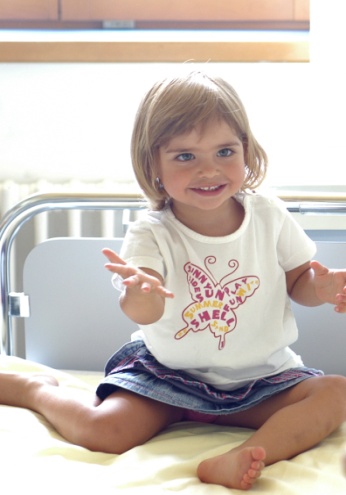 Danke für  ihre Aufmerksamkeit
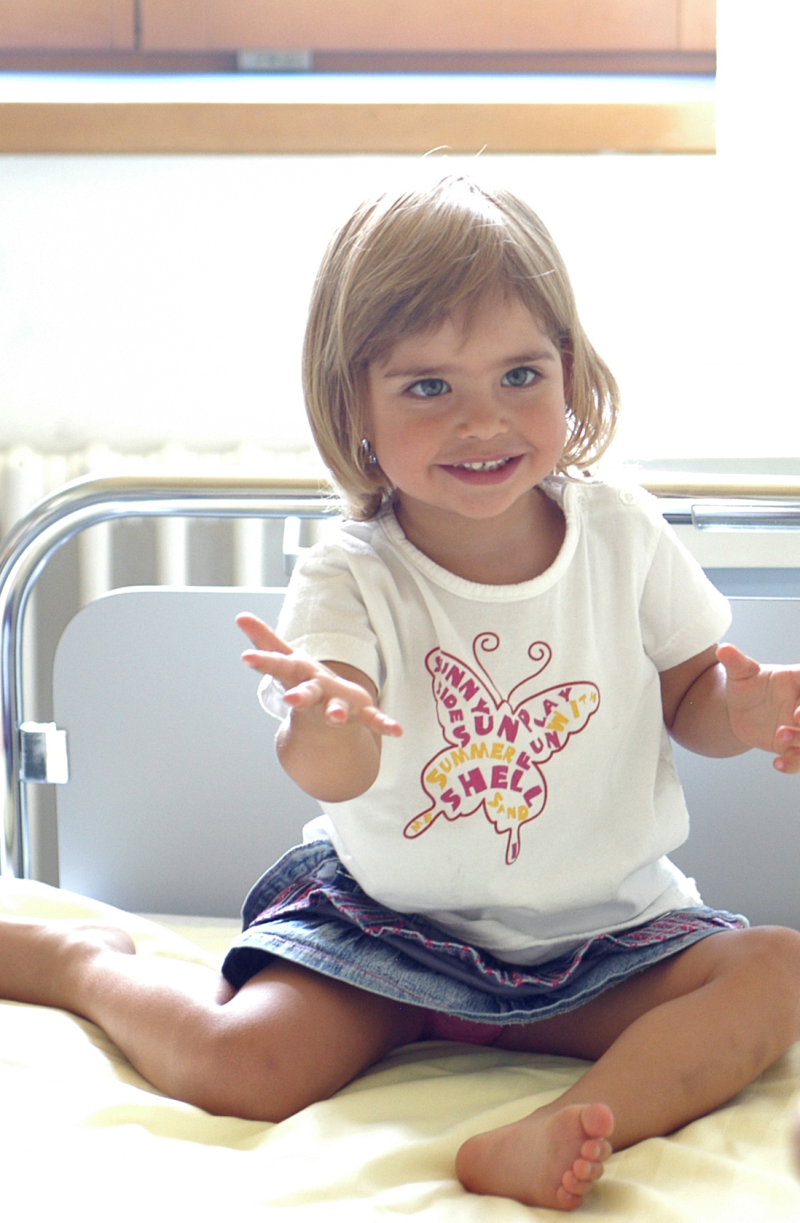 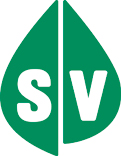 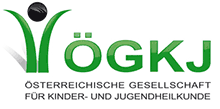 Teilnehmerliste:
 
Carvini Anna, Bad Erlach						anna.carvini@kinderjugendreha.at
Fischmeister Gustav, Leuwaldhof					gustav.fischmeister@reha-stveit.at
Greber-Platzer Susanne						susanne.greber-platzer@meduniwien.ac.at
Jörgl Peter, Klinik Judendorf Strassengl				peter.joergl@klinik-judendorf.at
Kamper Adrian								adrian.kamper@klinikum-wegr.at
Kronberger-Vollnhofer Martina					martina.kronberger@kinderhospizmomo.at
Möslinger Dorothea							dorothea.moeslinger@meduniwien.ac.at
Schwarz Rudolf								rudolfsilvesterschwarz@gmail.com
Sperl Wolfgang								w.sperl@salk.at
Topf Reinhard, St. Anna Kinderspital	 			reinhard.topf@stanna.at
Tulzer Gerald			         					g.tulzer@mac.com
Weinzettel Robert, Wildbad						r.weinzettel@optimamed.at